Квантові генератори та їх застосування
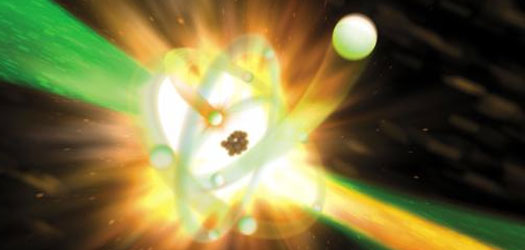 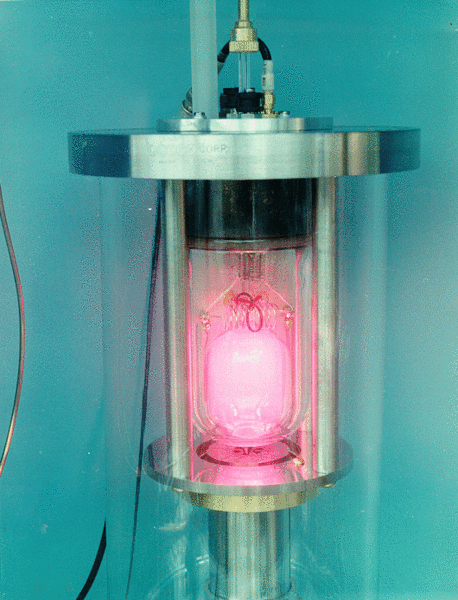 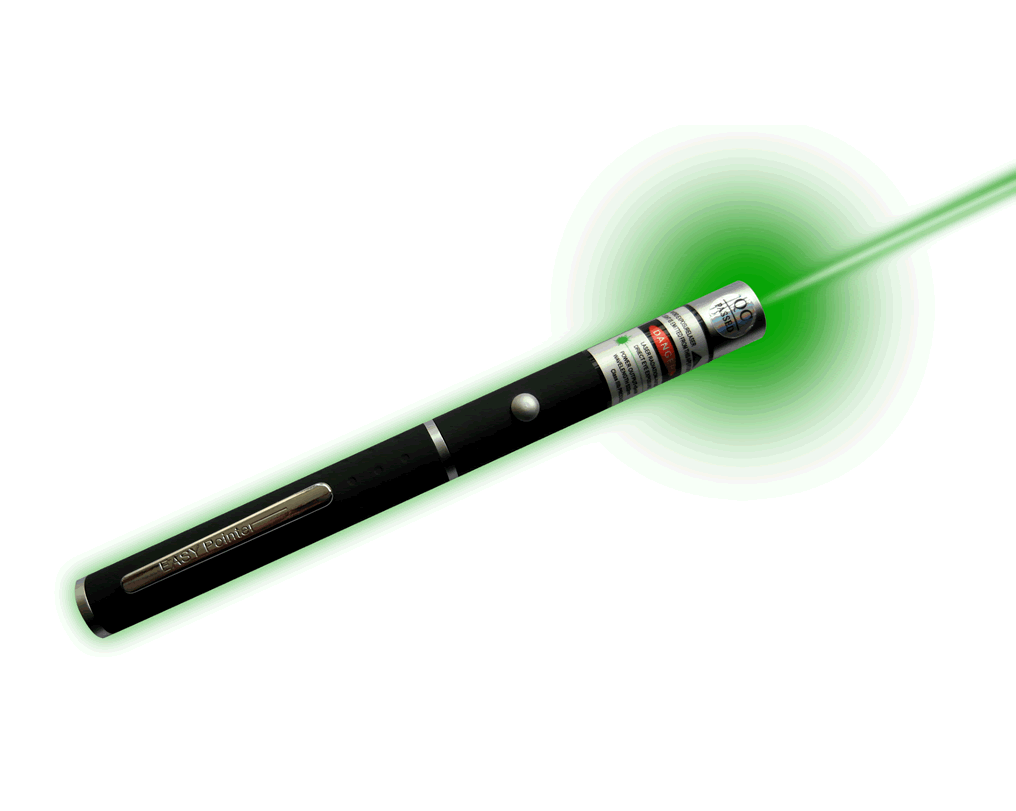 Подмаркова В. 
11-А
Квáнтовий генерáтор - загальна назва джерел електромагнітного випромінювання, що працюють на основі вимушеного випромінювання атомів і молекул.
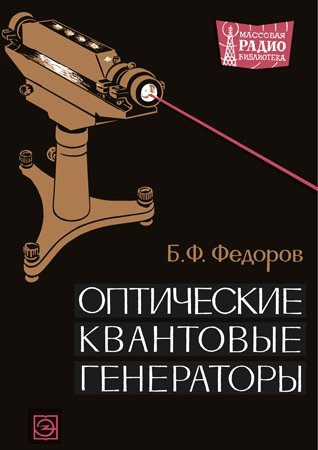 Лазер
Мазер
Разер
Газер
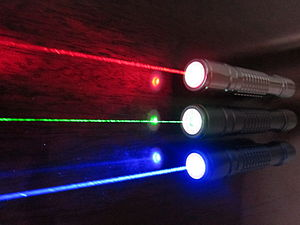 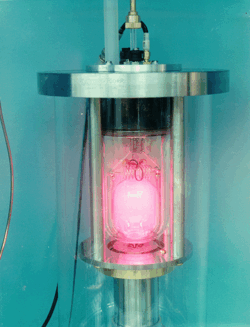 Лазер та мазер
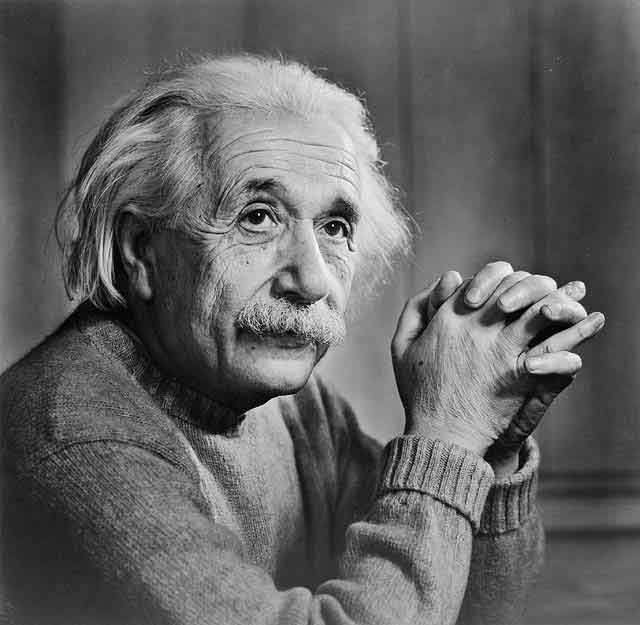 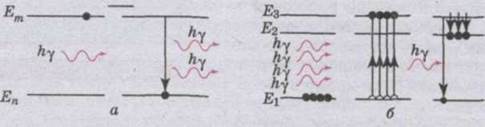 У 1917 р. А. Ейнштейн на основі теоретичного аналізу дійшов висновку, що перехід атомів із збудженого стану в незбуджений може бути не тільки спонтанним, а й вимушеним, індукованим.
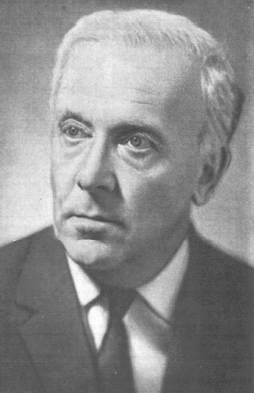 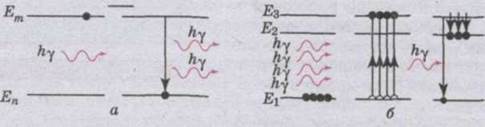 У 1940 р. В. Фабрикант запропонував метод посилення світла на основі використання явища індукованого випромінювання.
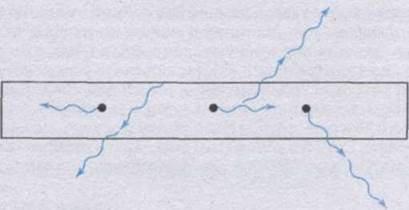 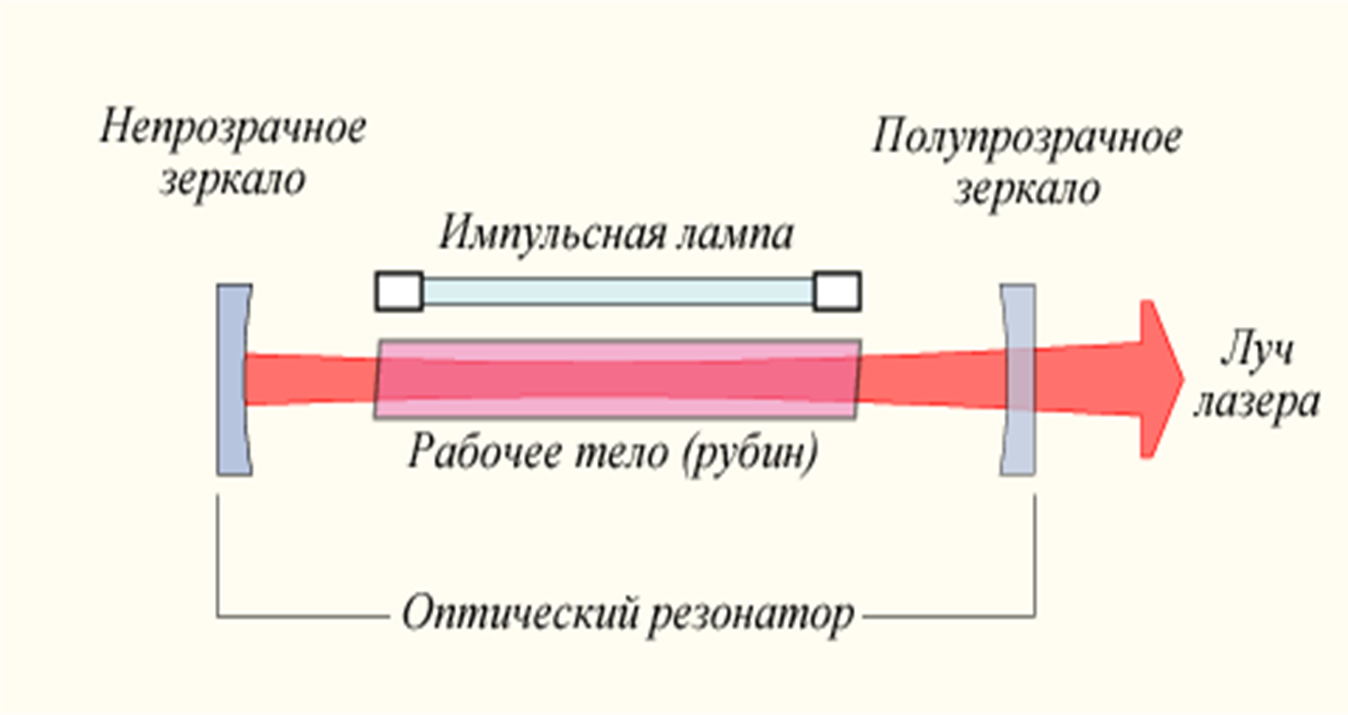 Класифікація лазерів
Газові лазери 
Лазери на барвниках
Лазери на парах металів
Твердотільні  лазери
Напівпровидникові лазери
Лазери на вільних електронах
Псевдонікеловосамариевий лазер
Оптичний лазер
У 1963 p. М. Басов, О. Прохоров і американський фізик Ч. Таунс за роботи в галузі лазерів були удостоєні Нобелівської премії.
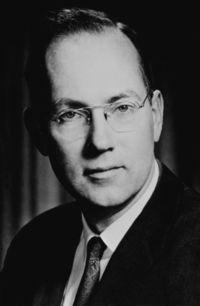 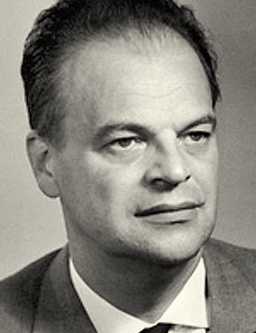 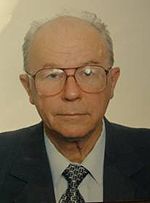 Лазери знаходять дуже широке застосування в сучасній техніці
для зварювання і різання тугоплавких матеріалів,
для свердління отворів,
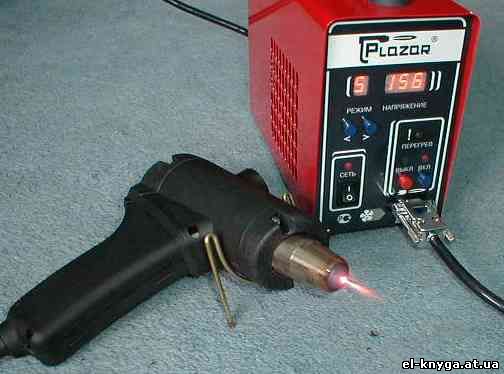 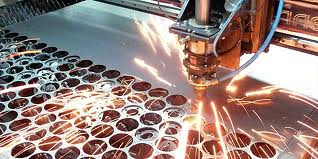 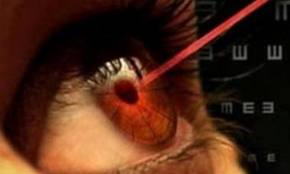 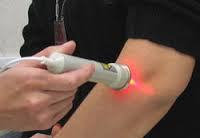 у медицині — для проведення тонких і складних операцій.
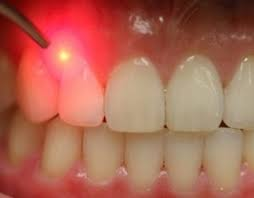 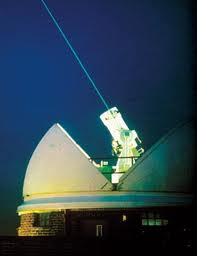 Геоде́зія (грец. γεωδαισια) — наука про методи визначення фігури і розмірів Землі, зображення земної поверхні на планах і картах, і точнихвимірювань на місцевості, пов'язаних з розв'язанням різних наукових і практичних завдань
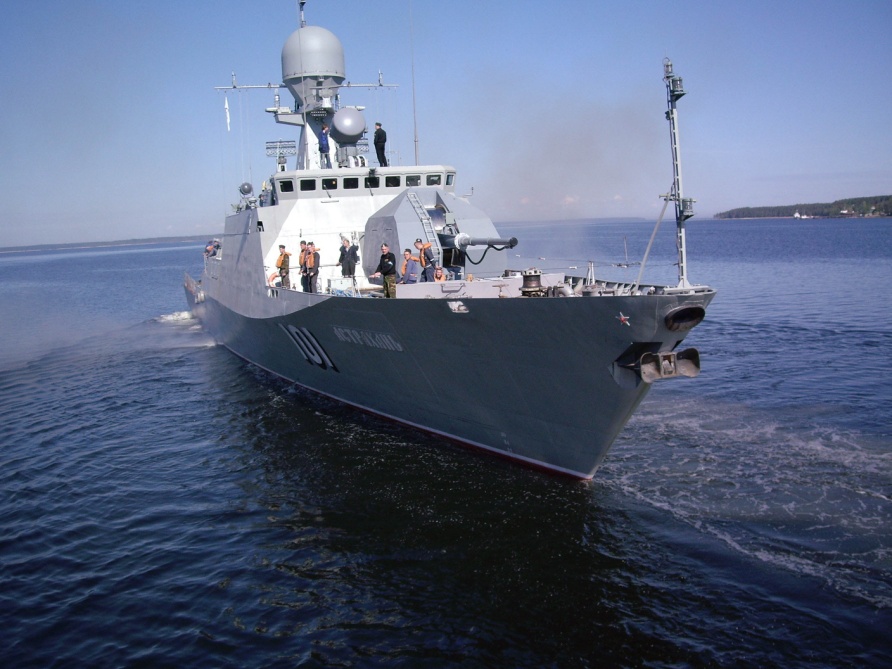 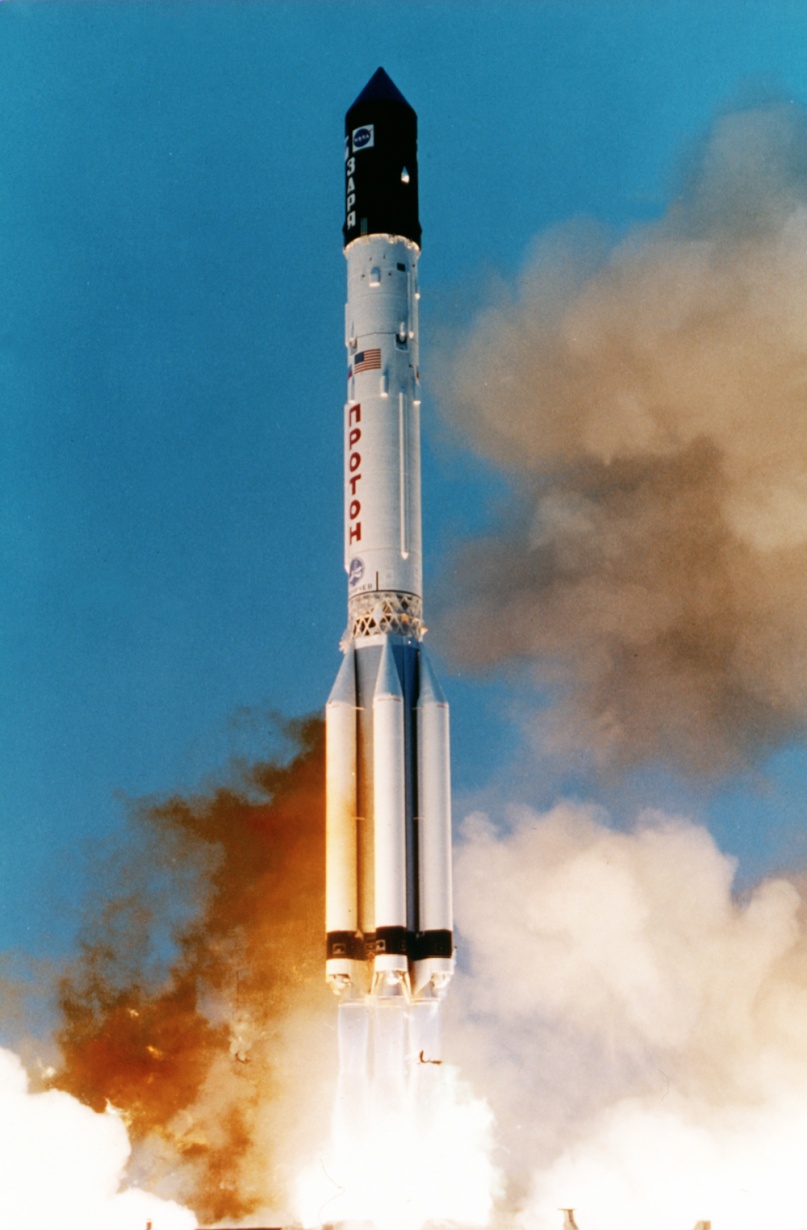 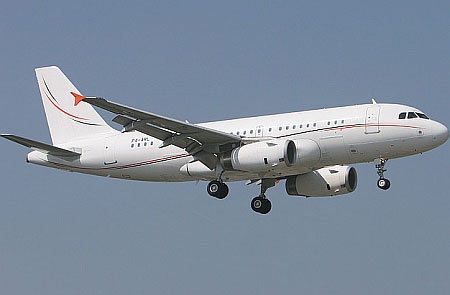 .
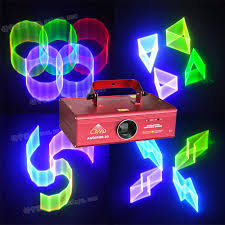 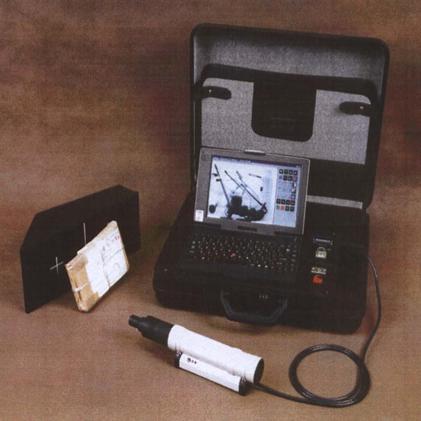 Третій напрям у використанні лазерів пов’язаний з когерентністю випромінюваного лазером світла
Використання лазерів
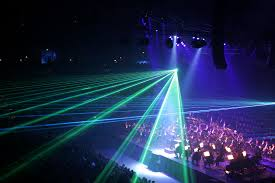 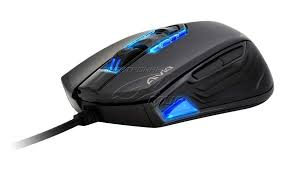 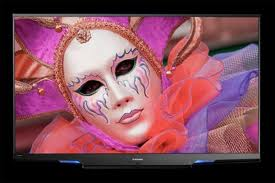 Лазерний телевізор
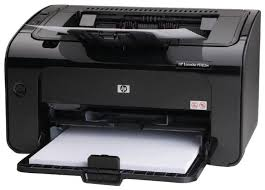 Лазерний принтер, сканер
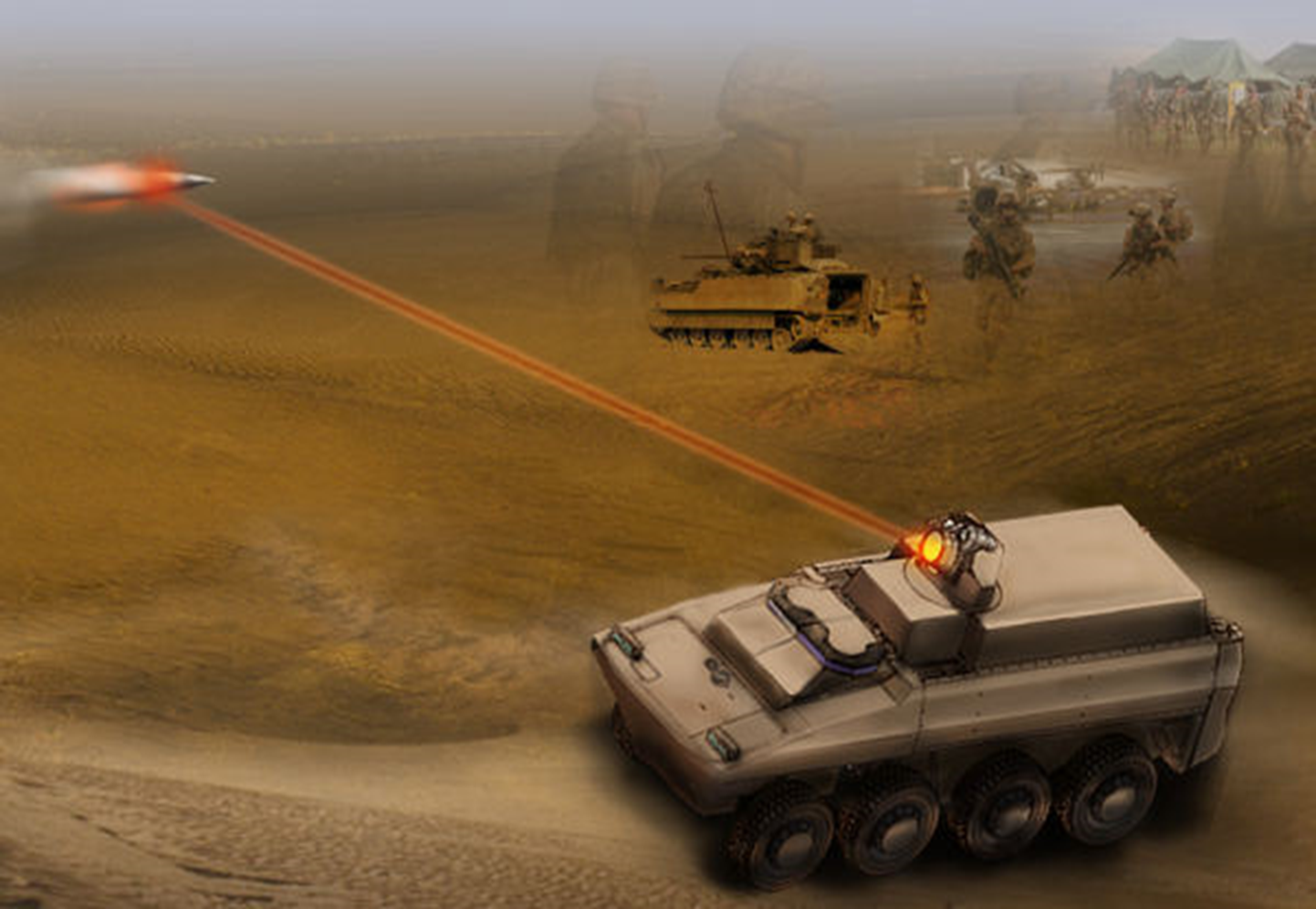 Лазерне озброєння
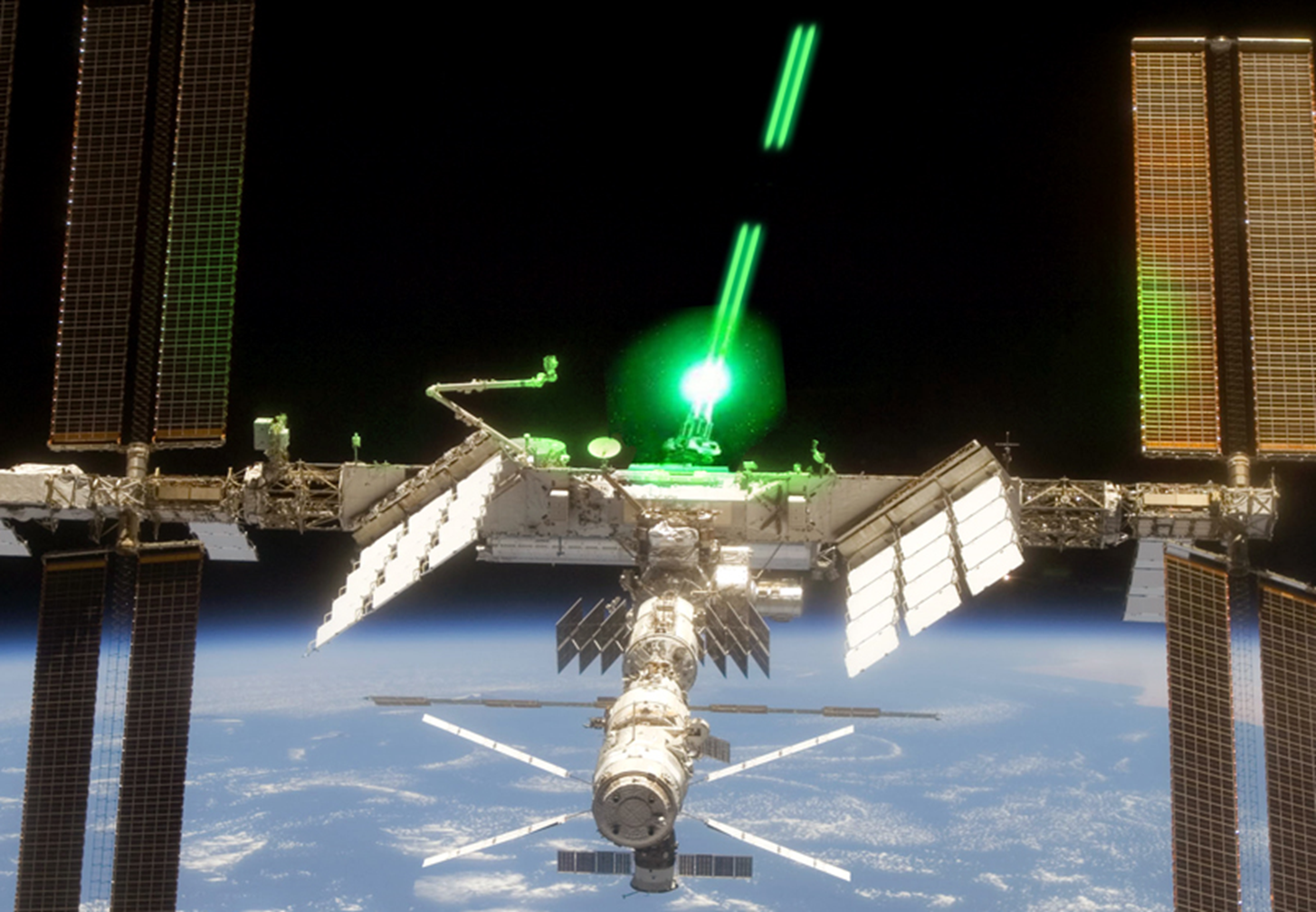 Лазер в космосі
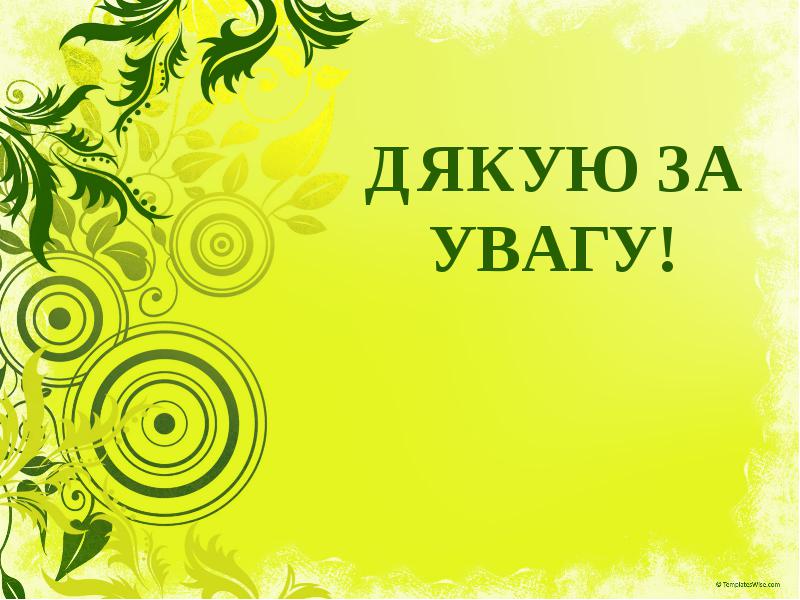